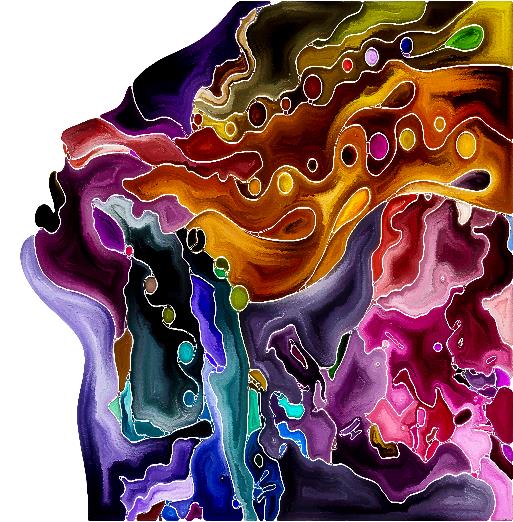 Principles underpinning 
the EAT Framework
Professor Carol Evans
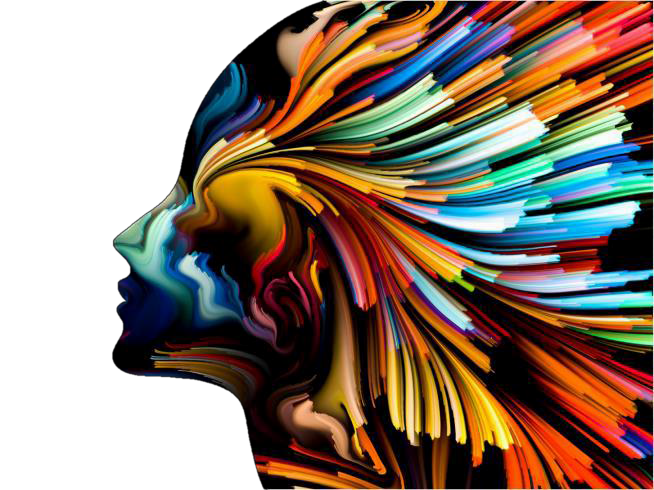 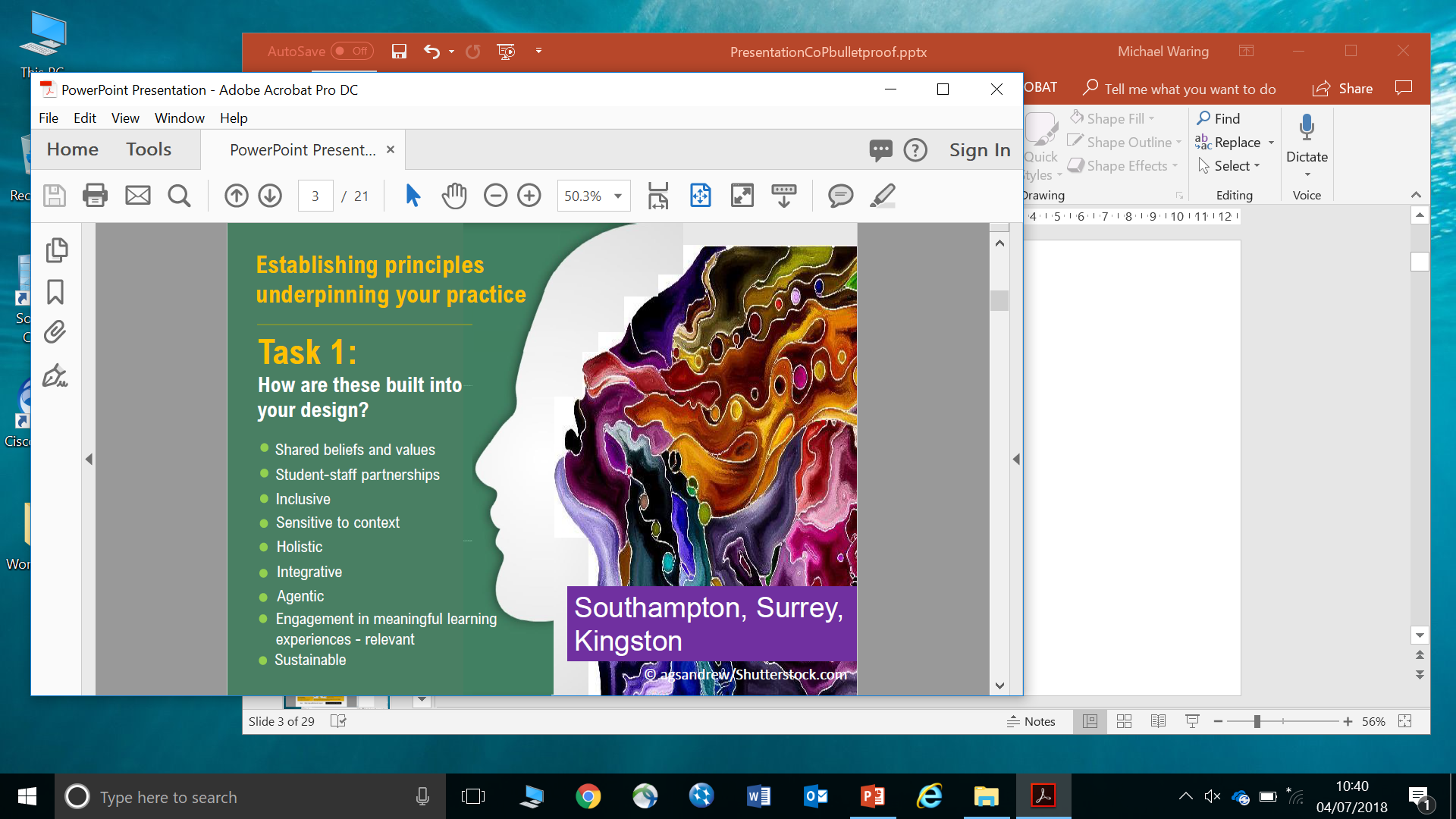 Fundamentals 
	Equity
	Agency 
	Transparency

	https://www.frontiersin.org/articles/10.3389/feduc.2018.00069/full
How students come to co-own their programmes 
with lecturers and see themselves as 
active contributors to the assessment feedback process rather than seeing assessment as something that is done to them (EAT, 2016)

Issue is not to perpetuate the need for external regulation
ALL ABOUT DESIGN
Greater emphasis should be placed on assessment designs that promote student engagement with all dimensions of the assessment process as part of ‘knowing to’ (Sadler, 2013)
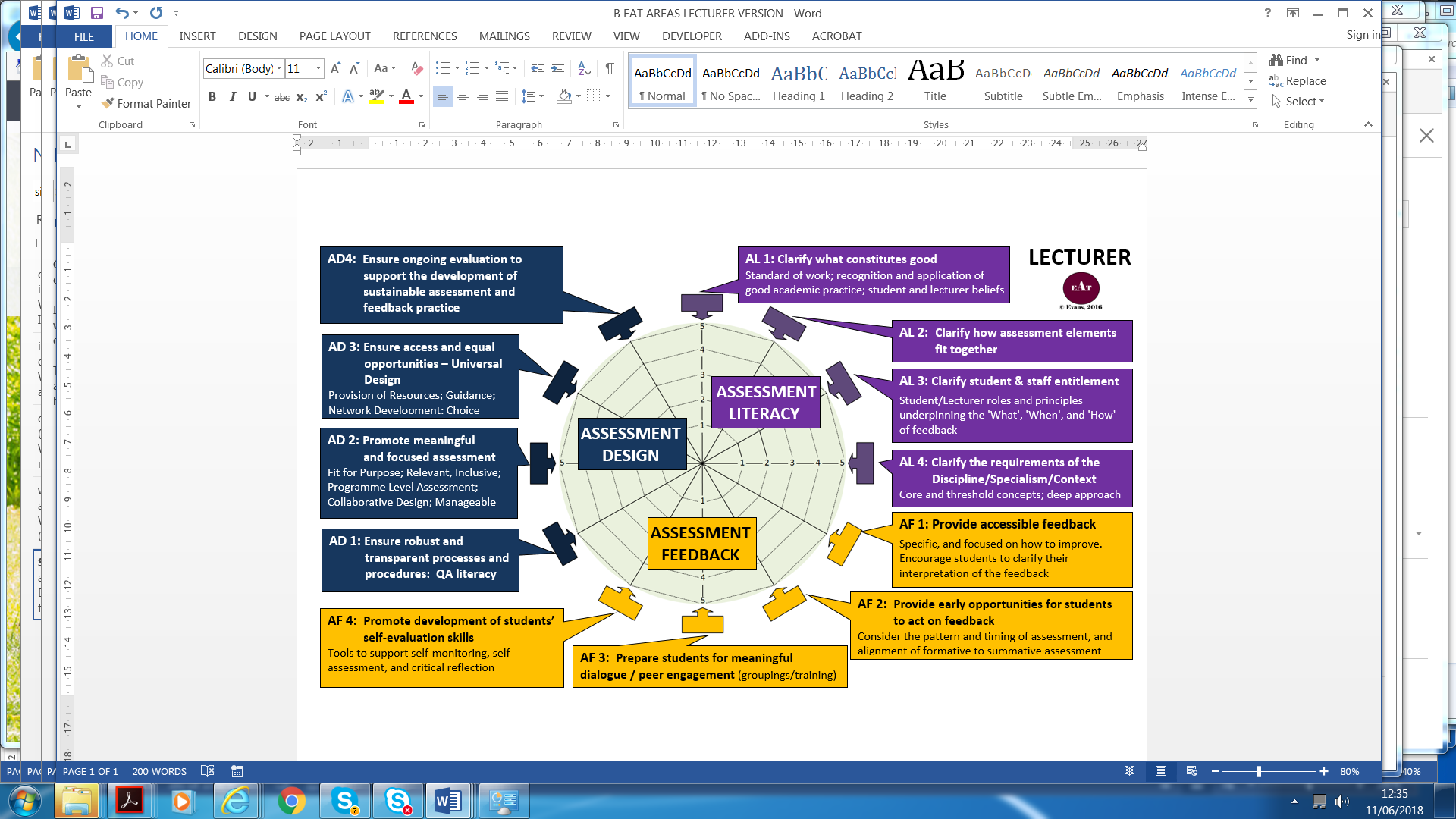 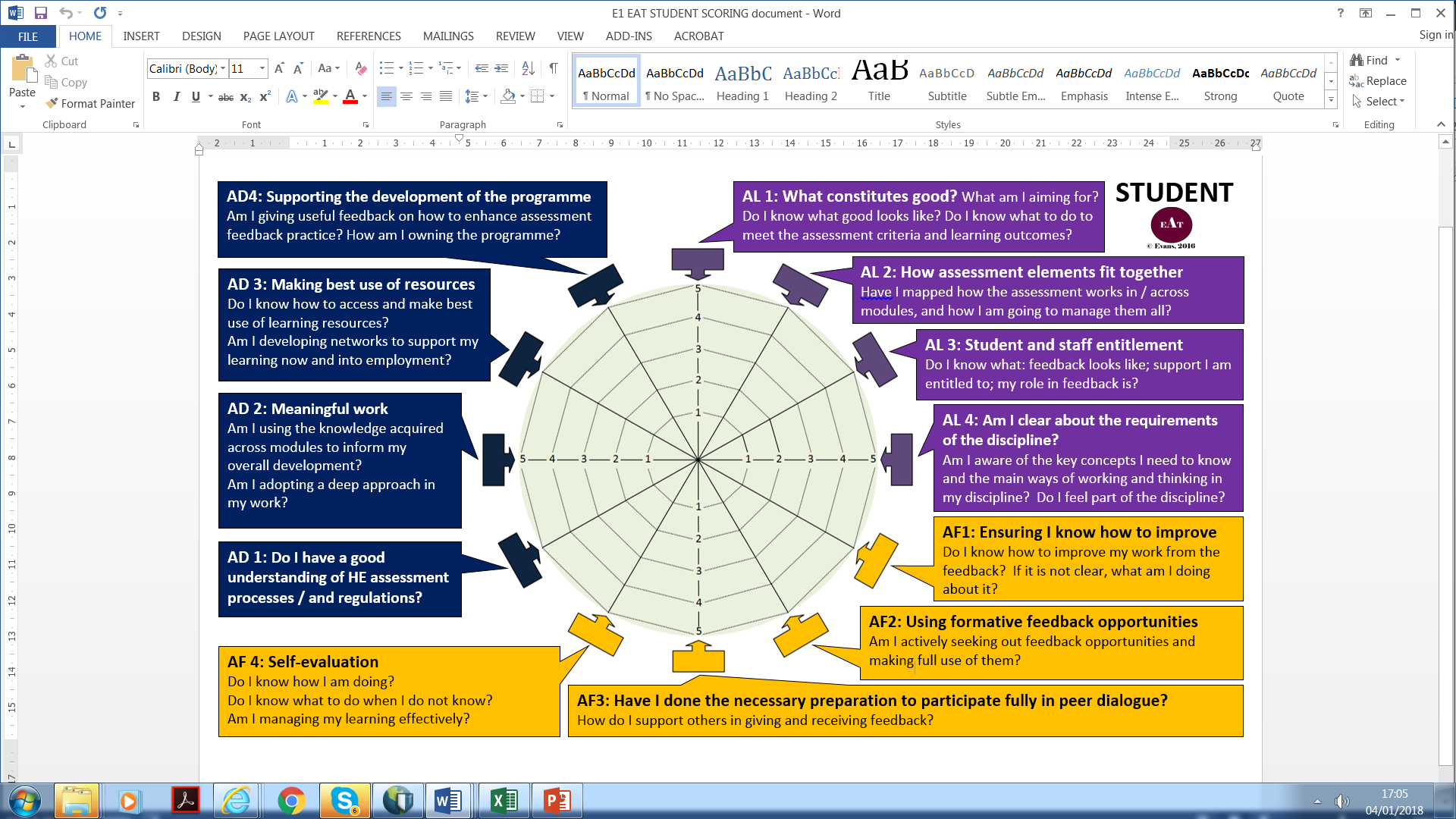 7
What we do in assessment and how we do it 	 impacts achievement – it is the micro 	details of the approach and how attuned it is  	to context

	What are the variables that impact our 	practice? Who are our tribes? Are they all 	
	benefitting equally?
Key Themes in Effective Designs
Agency
Use of guided discovery experiences
Universal Design
Ensuring accessibility of materials / processes / procedures
Emphasising student self-management
Transparent
Shared ownership
Partnership

Bringing the outside in (Bass, 2012)
Engaging students in assessment design
Supporting students’ development & navigation of learning environments 
Co-authorship
Relevance

Real life examples
Connecting with communities within and beyond HE
Forward thinking
Design of Assessment: 
       The long game
Partnership
9
To what extent do we have a 	shared understanding of
	assessment and how it should 	be operationalised?
Strategy development is a leveller – 
	“Students’ strategies for learning and exam 	preparation, for effort regulation, and 	goal-setting demonstrate stronger 	relationships with achievement than their 	personalities or personal backgrounds” 
	
	(Schneider and Preckel, 2017, p. 595)
Best use of time

	Metacognitive, Cognitive and Affective Regulation


		Reducing overload especially during transitions
		Clarifying requirements
		Developing strategy to ‘choose deliberately when 		and where to invest time and mental resource’ 			(Schneider & Preckel, 2017)
		BELIEFS AND VALUES MATTER

Role of emotions: Evans, C. (2015).  Exploring students’ emotions and emotional regulation of feedback in the context of learning to teach. In V. Donche, S. De Maeyer, D. Gijbels, H. van den Bergh (Eds.) (2015). Methodological challenges in research on student learning (pp. 107-160). Garant: Antwerpen.
Supporting students in ‘knowing how to improve’ is about
	enabling them, through course design, to regularly test 	their understandings, to be able to seek and use resources 	effectively, manage their emotions, and not be reliant on 	external feedback ----- 	taking us back to self-regulation

	How are we developing an evidence-base to 	inform what we do?
What are your drivers?
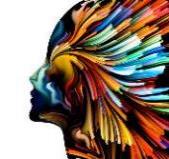 Evans, with Muijs and Tomlinson (2015)
‘To maximise the potential of pedagogical innovations, assessment is the lynchpin as it must keep pace with what disciplinary knowledge is seen as valuable and relevant within HE and wider contexts and needs to accurately measure meaningful learning’
15
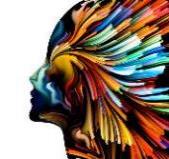 What is valued?
students and lecturers need agreement on what meaningful and quality learning experiences are ...The freedom to learn, to have opportunities to connect in being able to take disciplinary understandings forward and being able to apply and offer them to workplace and other contexts as co-partners and producers

Evans et al., 2015
16
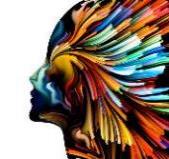 Inclusive
we need to constantly explore whether any learner is being excluded from assessment – universal design perspective – designing learning so everyone has access NOT designing with a specific learner in mind. Need to think about:
Nature of assessment – do all have equal access to content; is there sufficient variation in tasks across a programme; does assessment allow a learner to demonstrate what they can do? 
Is feedback given in time to allow a learner to use it
Where there is free choice  how are learners supported to make sensible choices?
Does the timing of assessment unfairly impact certain learners
Is information provided in good time to allow students to navigate it as they choose. 
Is information clear, accessible and explicit.
17
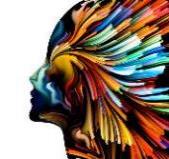 Critical Pedagogies
“Critical pedagogies supply a significant amount of the intellectual capital of the discipline of pedagogy” (Canning, 2007, p. 400) enabling a reflexive research and practice-informed approach to critiquing learning and teaching from different perspectives. Consideration of who is advantaged and disadvantaged by pedagogical initiatives at a number of levels is of profound importance.”


(See Waring and Evans 2015)
18
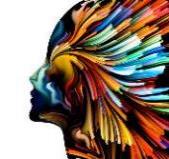 Critical Pedagogies
“Critical pedagogies supply a significant amount of the intellectual capital of the discipline of pedagogy” (Canning, 2007, p. 400) enabling a reflexive research and practice-informed approach to critiquing learning and teaching from different perspectives. Consideration of who is advantaged and disadvantaged by pedagogical initiatives at a number of levels is of profound importance.”


(See Waring and Evans 2015)
19
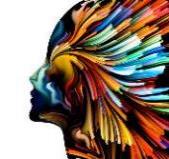 Critical Pedagogies
“Critical pedagogies supply a significant amount of the intellectual capital of the discipline of pedagogy” (Canning, 2007, p. 400) enabling a reflexive research and practice-informed approach to critiquing learning and teaching from different perspectives. Consideration of who is advantaged and disadvantaged by pedagogical initiatives at a number of levels is of profound importance.”


(See Waring and Evans 2015)
20
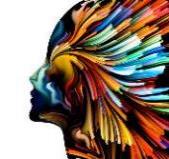 Shared beliefs and values
Students come into a programme with beliefs and values about the discipline and how it should be taught. They have established schema about what is right. Harnessing student buy-in is crucial. How are you:

Working with students to explain why things are designed in the way they are
Sharing with students the rationale underpinning what you are doing
Explaining how the assessment opportunities will support their learning
Demonstrating how what you are doing is relevant to the discipline and work beyond the programme
Designing the programme with students to ensure student buy-in
Clarifying with students their role in the process………………
21
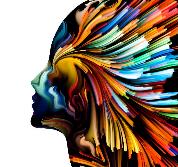 Beliefs, Values, Priorities
…they are rational agents, with tremendous demands on their time and attention, and must make choices about where to focus their energies and attention most efficiently…

their brains are engaging in a continuous process of triaging for the allocation of finite neural resources…

the students who derive joy and satisfaction from the more immediate goals of understanding…may have a chance of using the brain’s capacity to provide reward signals on an ongoing basis, thus effectively facilitating their learning process.

Friedlander et al. (2011, 416-417)
.
22
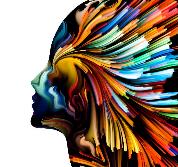 Beliefs, Values, Priorities
…they are rational agents, with tremendous demands on their time and attention, and must make choices about where to focus their energies and attention most efficiently…

their brains are engaging in a continuous process of triaging for the allocation of finite neural resources…

the students who derive joy and satisfaction from the more immediate goals of understanding…may have a chance of using the brain’s capacity to provide reward signals on an ongoing basis, thus effectively facilitating their learning process.

Friedlander et al. (2011, 416-417)
.
23
Student Engagement
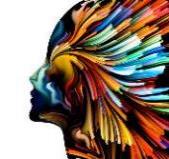 How students come to co-own their programmes with lecturers and see themselves as active contributors to the assessment feedback process rather than seeing assessment as something that is done to them
24
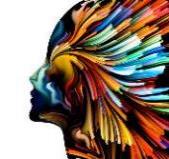 Holistic
How does the design of assessment consider the whole package that students experience – programme level journey they go on? 
 

 How are we working with colleagues across modules; disciplines; professional services to support the development of the module / programme


How does the approach link to beyond the university?
25
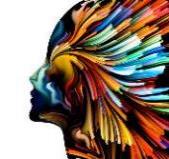 Post Course Design
“paying attention to such elements as prior learning and prior conceptions, experiential knowledge, program-wide learning goals, and the long view of expert practice. There are also many ways to create assignments (and reflections to go with assignments) that gesture beyond the course itself—to life experience, to other courses, or to larger communities of practice...” (Bass, 2012, pp. 26, 27)
Bass, R. (2012).  EDUCAUSE Review, 47(2), 23-33.
26
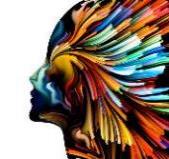 Sensitive to context
consideration of individual and contextual variables

What are the requirements of the discipline are they clear to the student? 

What do the students bring within them into the programme – how can we make best use of the knowledge, skills, and attributes they have already?

Are we clear about the elephants in the room and how are we addressing these in our teaching? 

How are we building a community that they feel part of?
27
Facilitators and Barriers in your use of assessment and feedback
assessmentcontextual space
Negativess
postives
Negatives
Positives
postives
Things you bring to the teaching environment – personal characteristics – socio-emotional space
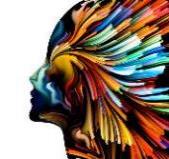 Agentic
Agentic for staff and students critical in promoting autonomy

How are we using the student entitlement agenda to build student responsibility/agency/ autonomy? 

What can and what should students be leading on? 

What the black and white and grey areas? These need to be clarified – what is open to negotiation and what is not? 

How is assessment designed so students can pitch their ideas and take responsibility for their choices?
29
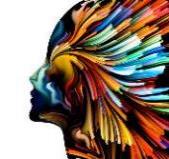 Self-regulation
Cognitive  		 how you process info

Metacognitive understanding how you 				 learn

Affective  		 how you manage your					 emotions
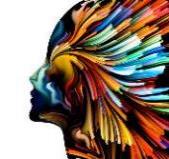 Self-regulatory
How is your design of assessment enabling students to take responsibility for their own learning? 

How are you supporting students to self-evaluate their own performances? 

How are you supporting students to manage the emotional dimension of learning? 

How are you supporting students to know what to do when they don’t know?

How are you supporting students to build their own networks of support?
31
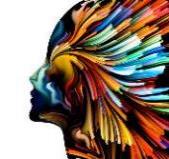 Engagement in Meaningful Learning Experiences
How are you ensuring that the assessment is relevant to current and future requirements within the discipline / profession? 
 How are you working with students to clarify what the requirements of the discipline are? What is a deep approach – what does it look like – is it spelt out and modelled? 
Does assessment require students to engage deeply in their learning?
Does the design of teaching enable students to work deeply?
32
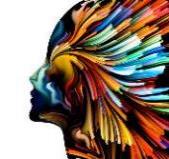 Research-informed
What principles underpin what you do?

Why are you designing assessment in the way you do? 

How do you know it works? 

What evidence are you collecting? 

If we are asking students and colleagues to follow a particular approach we must have a good reason why!!!!
33
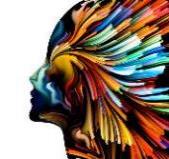 Integrative
In designing assessment practices we need to understand that we need to consider all dimensions – assessment literacy, feedback and design if we are to really crack it!
	It is possible to look at individual dimensions and develop those in most need 
	Need to understand the knock on effect of developing one aspect of practice on other areas.
	In moving towards a programme level approach – need to ensure small changes do not undermine longer term change
	If the core of your cake is rotten – no amount of icing will cover it up and ignoring fundamental issues in assessment design may take additional efforts that could be placed elsewhere!
34
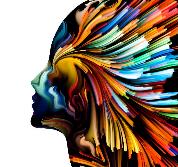 Alignment
An Assessment Focus
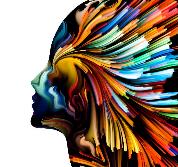 Are learning outcomes fit for purpose? 
	How are we progressively measuring the development of relevant knowledge, skills, and understanding, and competences as an integral part of assessment practice within programme design?
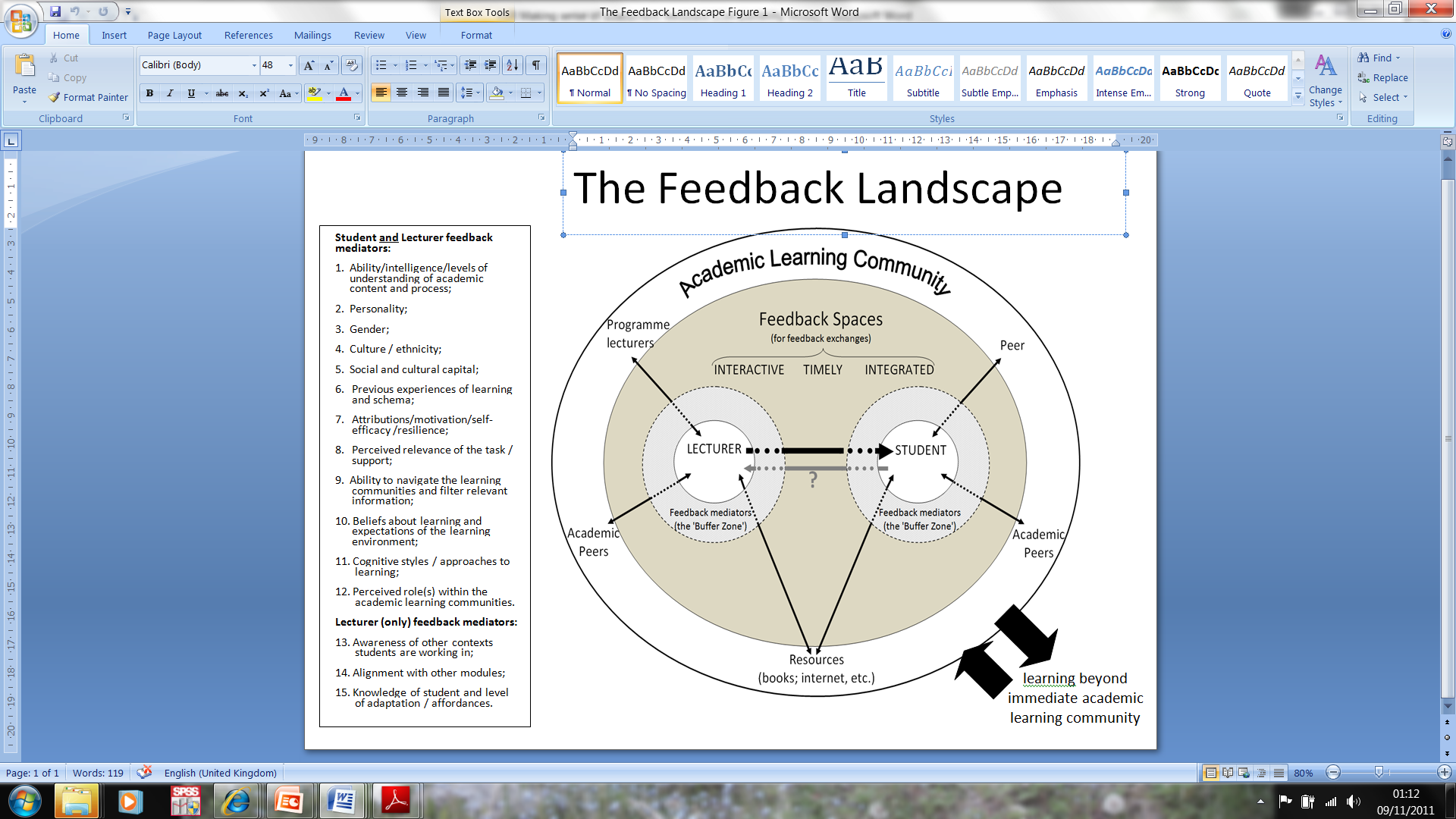 Feedback Landscape
Learning and Teaching
Agency / Choice?
Lecturer
Student
Learning and Teaching Styles
Physiological Factors
Gender / Age
Ethnicity
Personality
Intelligences
Processing: cognitive styles /working memory
Affective: self esteem / motivations
Volition
Learning Styles
Prior Knowledge/Experiences
Competence in context
Quality of Pedagogy and Efficiency: Do they mix?
Efficiency
Quality
[Speaker Notes: This is the bit about sustainability.  Today, colleagues from ECS will share some of their practices in these areas.
An example area I’ve been working on is using QMPerception for exams to automate what can be automated in exam marking.  It doesn’t mean less effort – rather, that the majority of the effort is upfront (in designing questions that can suitably assess the Learning Outcomes).  The advantage is that we can meet more realistically our feedback deadlines despite having 150 students (next year 200??).]
High Impact Pedagogies Dimensions
Research Informed
Sustainable
Explicit
Inclusive
Meaning making
Participatory
Relevant
Holistic-integrated
X factor
Critical Pedagogy
38
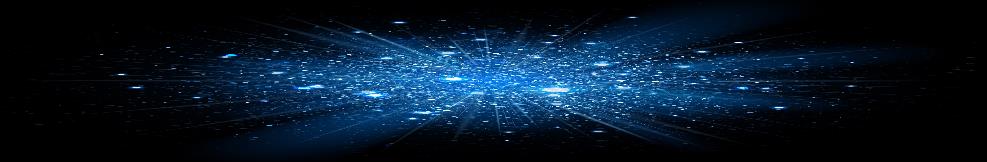 Underpinning Theory
In search of a good theory
Evidence base: Evans, C. (2013). Making sense of assessment feedback in higher education. Review of Educational Research, 83(1), 70-120. http://journals.sagepub.com/doi/pdf/10.3102/0034654312474350
	Evans and Waring (2009; 2014) Personal Learning Styles Pedagogy
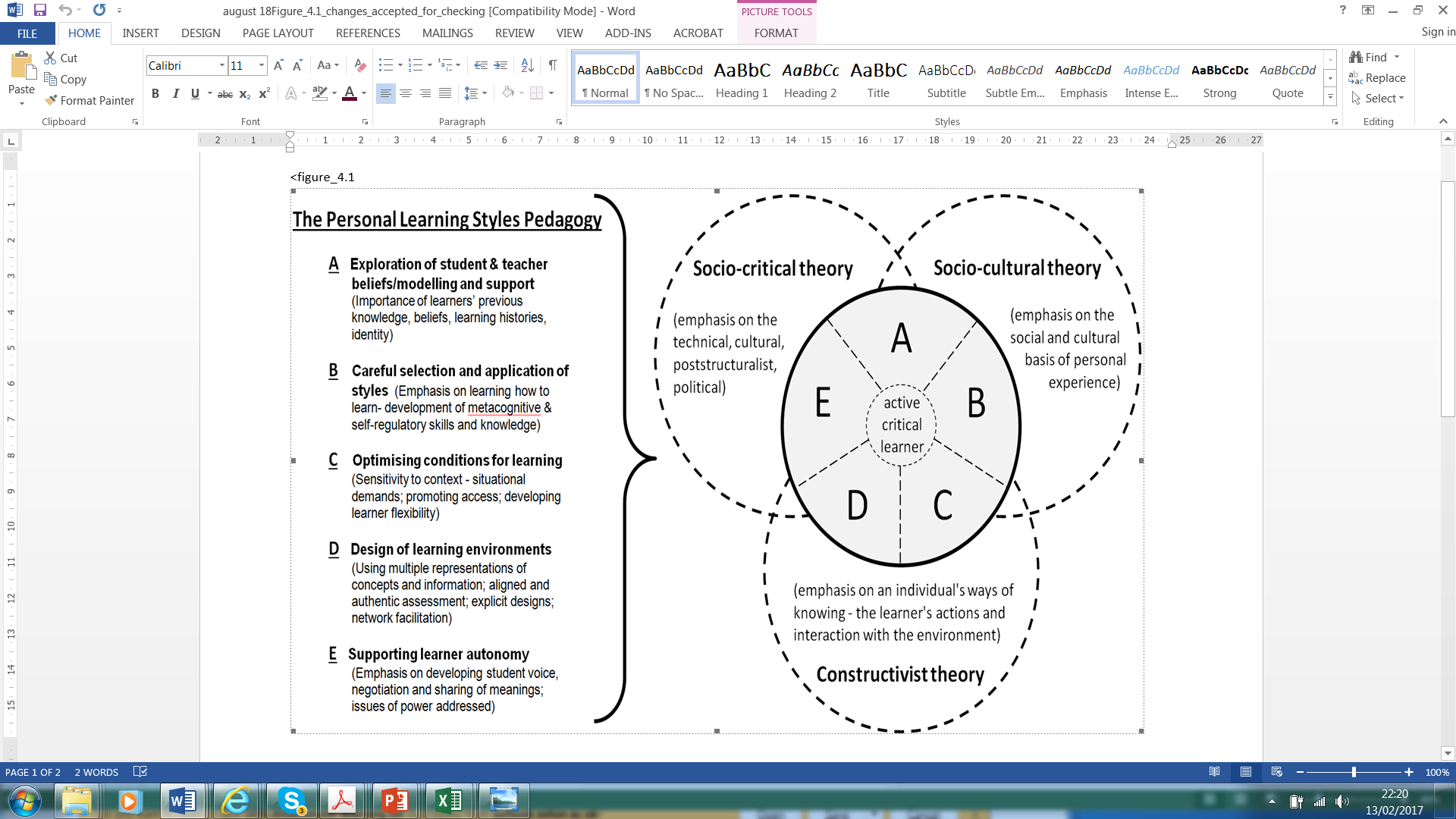 39
Starting with Assessment…..

Initiated at Southampton and based on ‘Making sense of assessment feedback in higher education’ (Evans, 2013)

http://journals.sagepub.com/doi/abs/10.3102/0034654312474350
Personal Learning Styles Pedagogy
Beliefs and Values
Use of appropriate tools to support learning
Optimising conditions for learning/ sensitivity to learner context
Design of learning environments to maximize self-regulatory development
Supporting leaner autonomy: choices in learning / student voice
41
(Waring and Evans, 2015)
Self-Regulatory Approach
The key aim of assessment feedback should be to support students to become more self-regulatory in managing their own learning as part of sustainable assessment practice; a focus on three core areas is recommended: 
Assessment Literacy 
Assessment Feedback 
Assessment Design
42
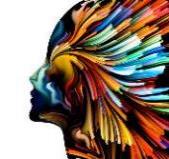 Learning Gains
Student evaluations
Student performance 
Comparison of module reviews over last few years
Focused questions
Student engagement in blackboard / in teaching sessions as RAP reps
Pre-and post tests of specific gains in content; skills; knowledge
Specific assessment tools
Assessment literacy
Self-regulation
Use of feedback
43
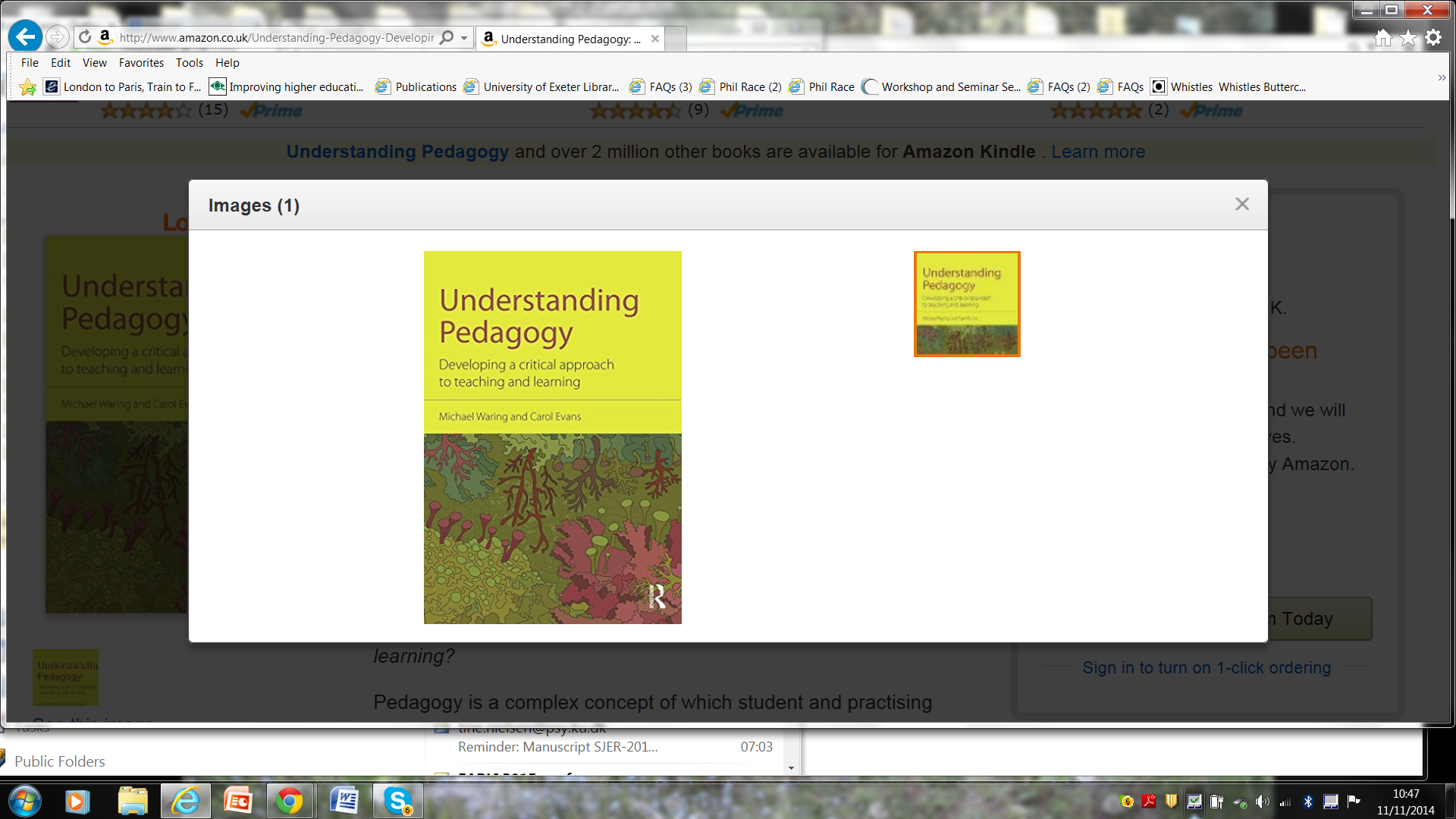 Waring, M., & Evans, C. (2015). 

Understanding Pedagogy: Developing a Critical Approach to Teaching and Learning. 

Abingdon, Oxford, United Kingdom: Routledge. 

http://www.amazon.co.uk/Understanding-Pedagogy-Developing-critical-approach/dp/041557174X